Future-se
David Lobão – (Coordenador Nacional do SINASEFE)
	PROGRAMA INSTITUTOS E UNIVERSIDADES INOVADORAS
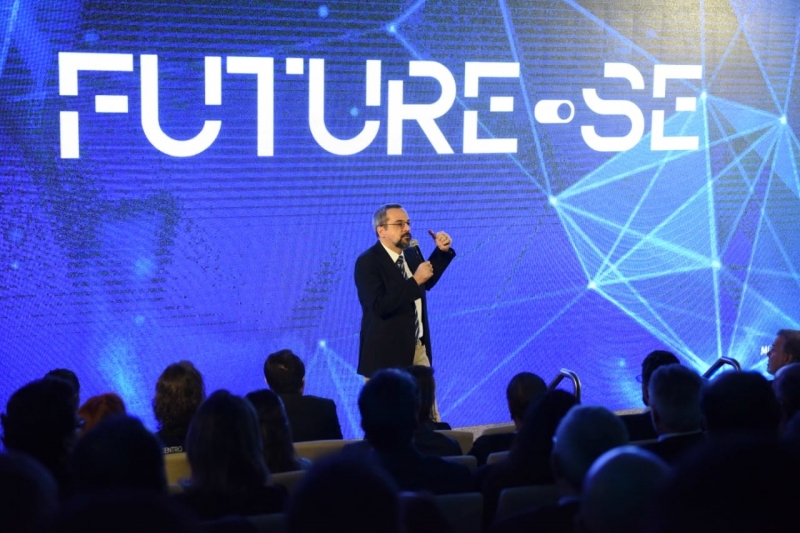 Future-se
OBSERVAÇÃO METODOLÓGICA
	Analisar o programa de forma Global.
	O Programa FUTURE-SE e sua relação com a EC-95/2016
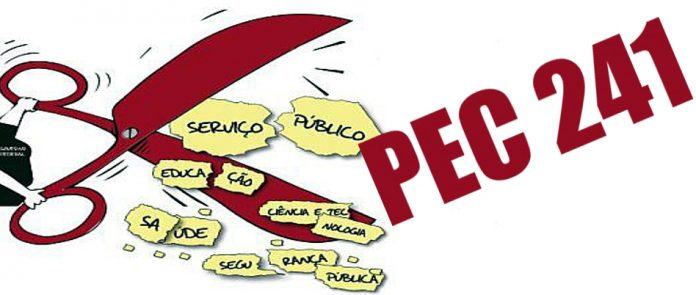 Future-seProcedimento da construção
Não foram ouvidos a comunidade acadêmica;
O projeto não contém referencias e estudos de viabilidade;
Baseia-se no documento “AJUSTE JUSTO” do BM;
	IFES serão instituições inovadoras, integradas ao mercado.
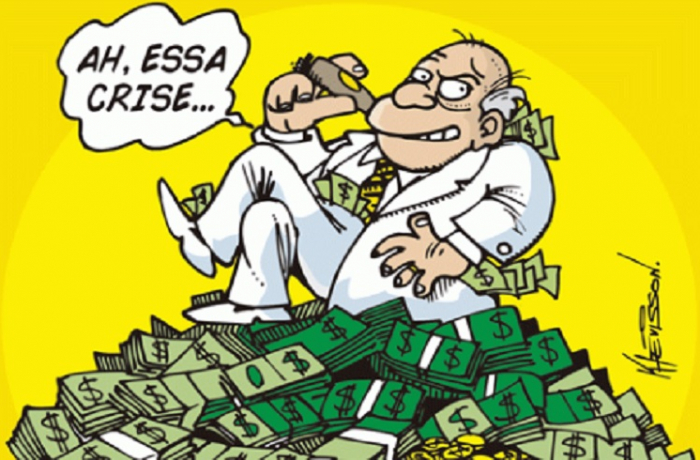 Future-se
Abrangência do FUTURA-SE
	Apresentado em 45 artigos modifica 16 leis, em destaque:
	LDB;
	Ciência e Tecnologia;	
	Cultura;
	 Normas tributárias;
	Organizações Sociais – OS;
	Carreiras do Magistério Federal.
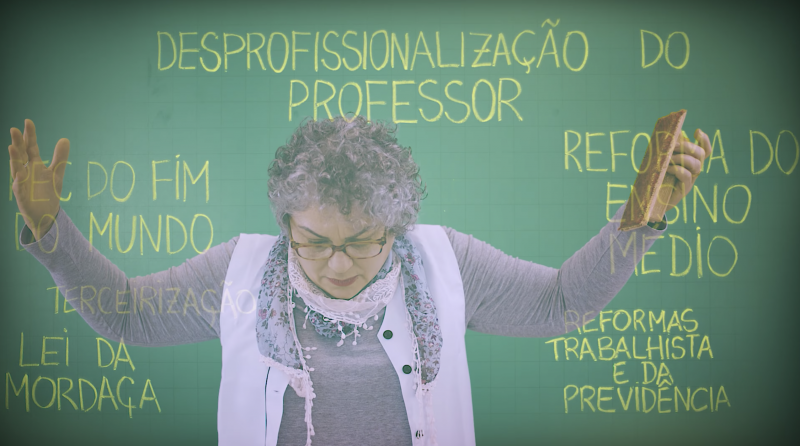 Future-se
PL PRETENDE INSTITUIR:

Autonomia Financeira das IFES (anticonstitucional);
Organizações Sociais; (Substituindo as Fundações);
Incentivos tributários a empresas e alienação de imóveis;
Universidades privadas revalidar títulos estrangeiros;
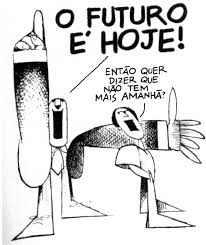 Future-se
PL PRETENDE INSTITUIR:

5)	Descaracterização da dedicação exclusiva, estabelece o notório saber e docentes passam a ser agentes em busca de lucros e benefícios;
6)	Modificação da destinação de hospitais universitários;
7)	Responsabilização de gestores ditos ineficientes.
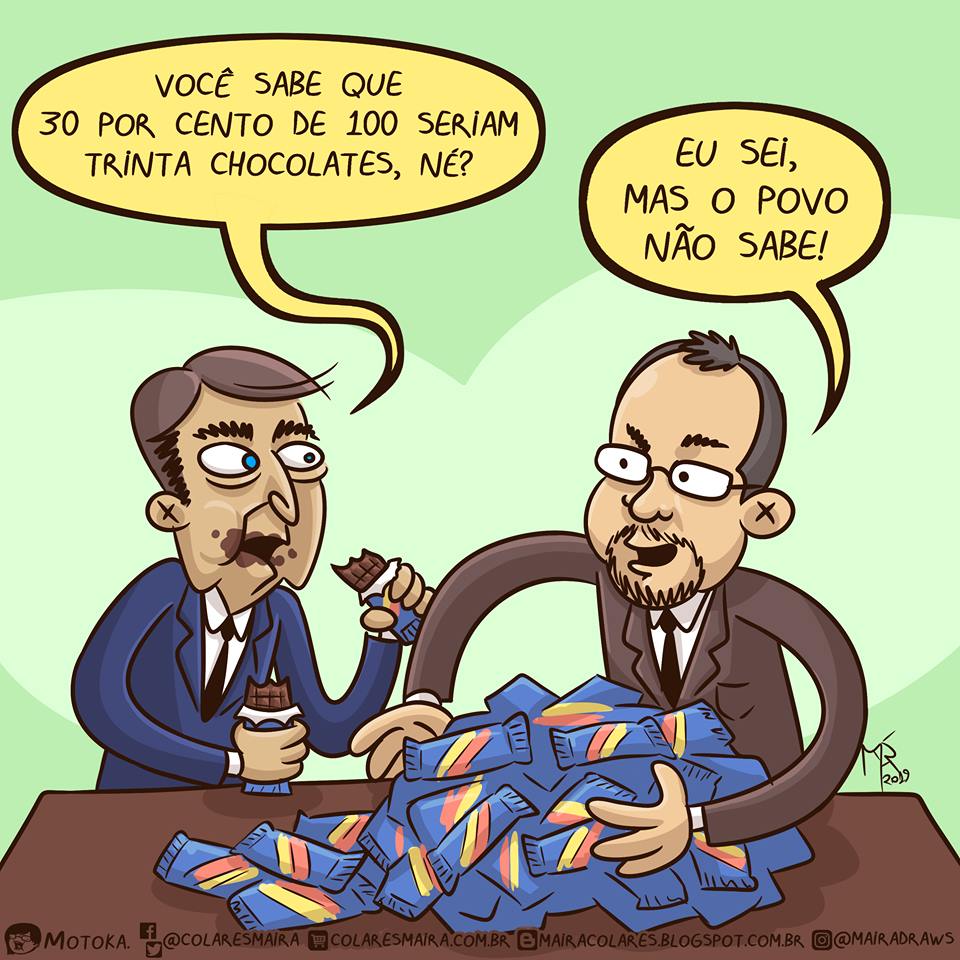 Future-se
PL PRETENDE INSTITUIR:
8)	Subordinação das Pesquisas ao interesse do mercado;
Incentivo à competição entre docentes e alunos (as);
 Ampliação do EaD.
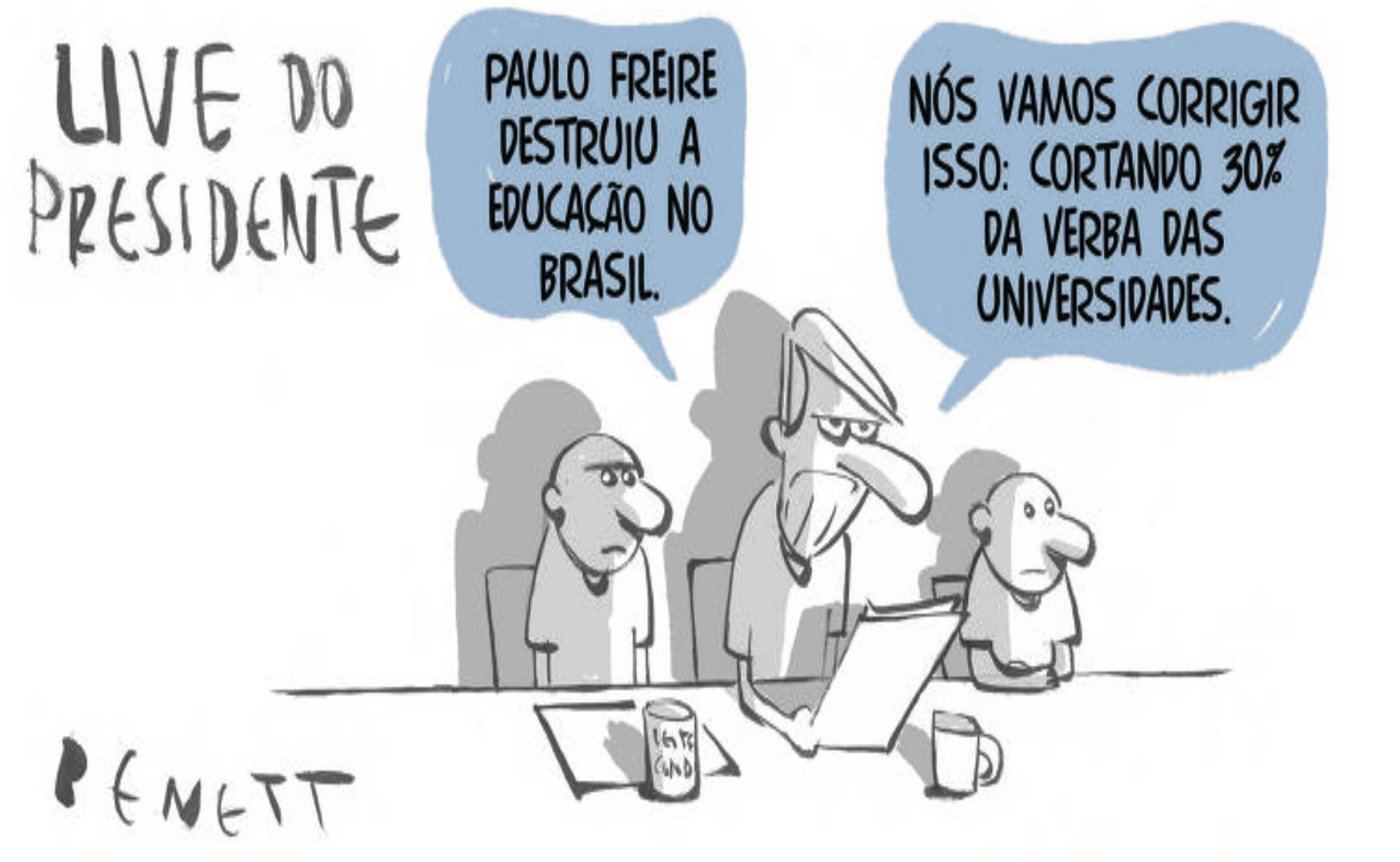 Future-se
Objetivo do PL
Choque de neoliberalismo nas IFES;
  Destruir o “reduto da esquerda”;
  Desresponsabilizar o estado com a educação;
 Acabar com a política de reparos sociais;
 Acabar com as carreiras dos servidores das IFES.
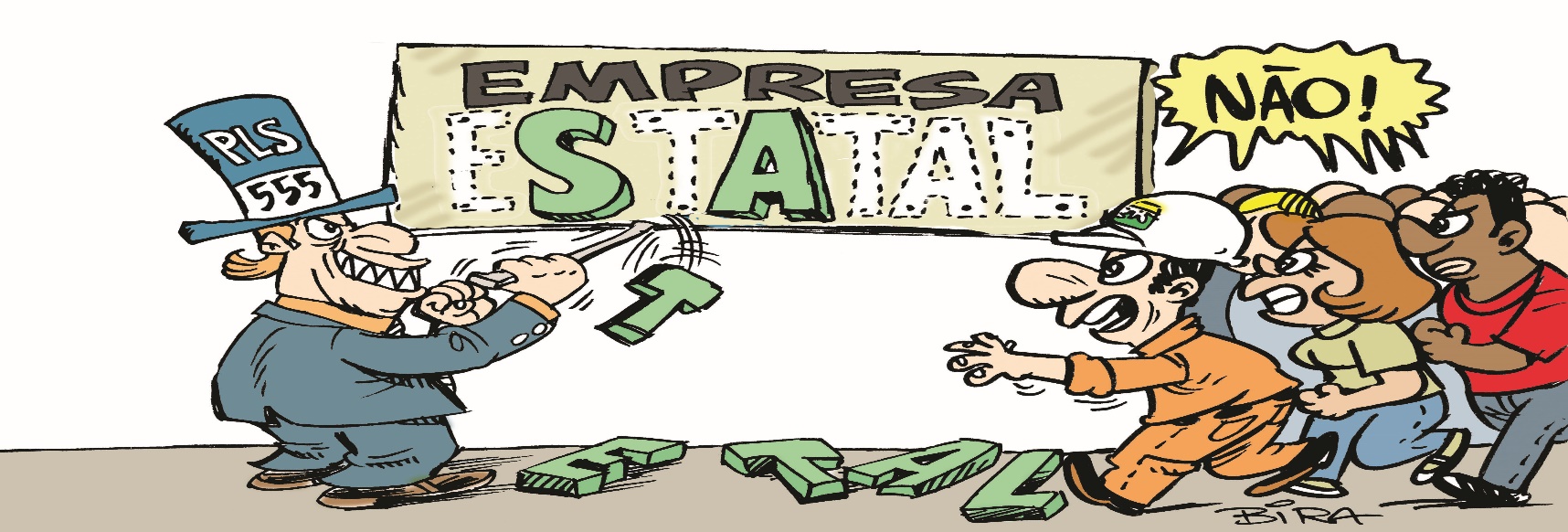 Novas alíquotas da Previdência (incidindo inclusive aos atuais aposentados)
Future-se
Qual a nossa tarefa?
1) Compreender o que é o governo Bolsonaro;
	Desmonte do Serviço Público
	Cortes de verbas na Educação
	FUTURA-SE
	Privatizações
	Reforma Administrativa
	
	Proteção dos interesses EEUU

	Defesa do Patronato
	Reforma da Previdência		
	Retirada de direitos
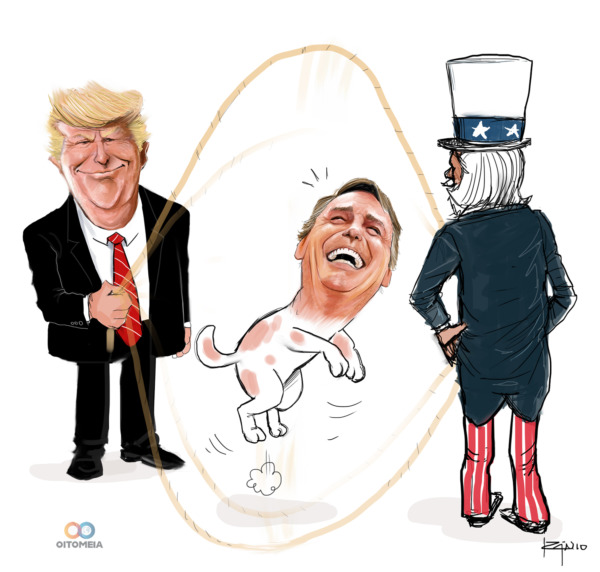 Futura-se
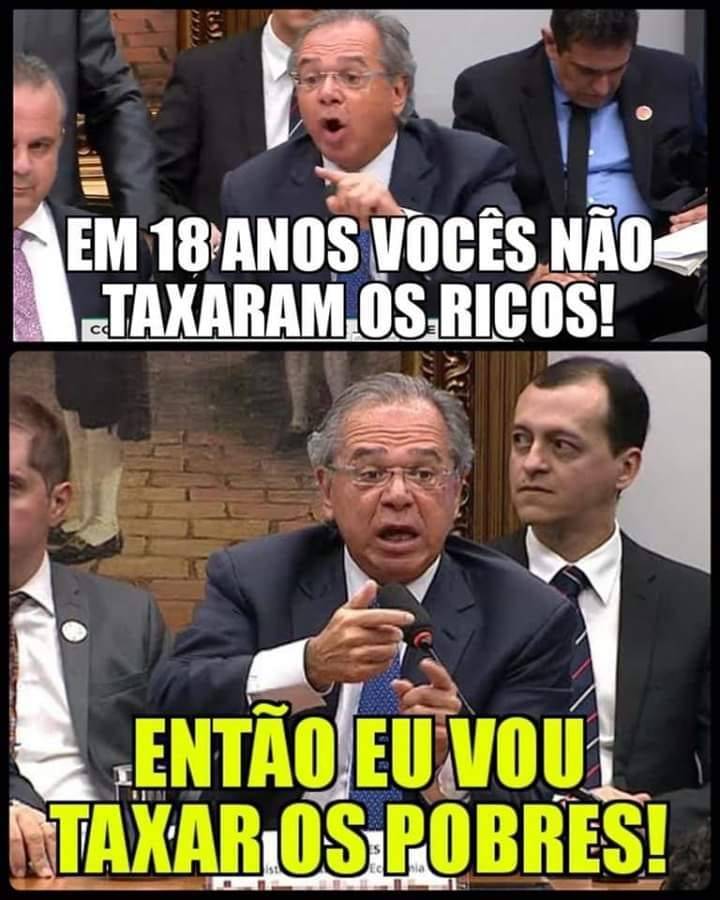 Future-se
DERROTAR BOLSONARO NAS RUAS




Fortalecer a Frente Única de Resistência;
Ocupar as ruas;
Construir diálogos com outras categorias e a sociedade;
Construir Fórum e defesa dos direitos e da democracia.
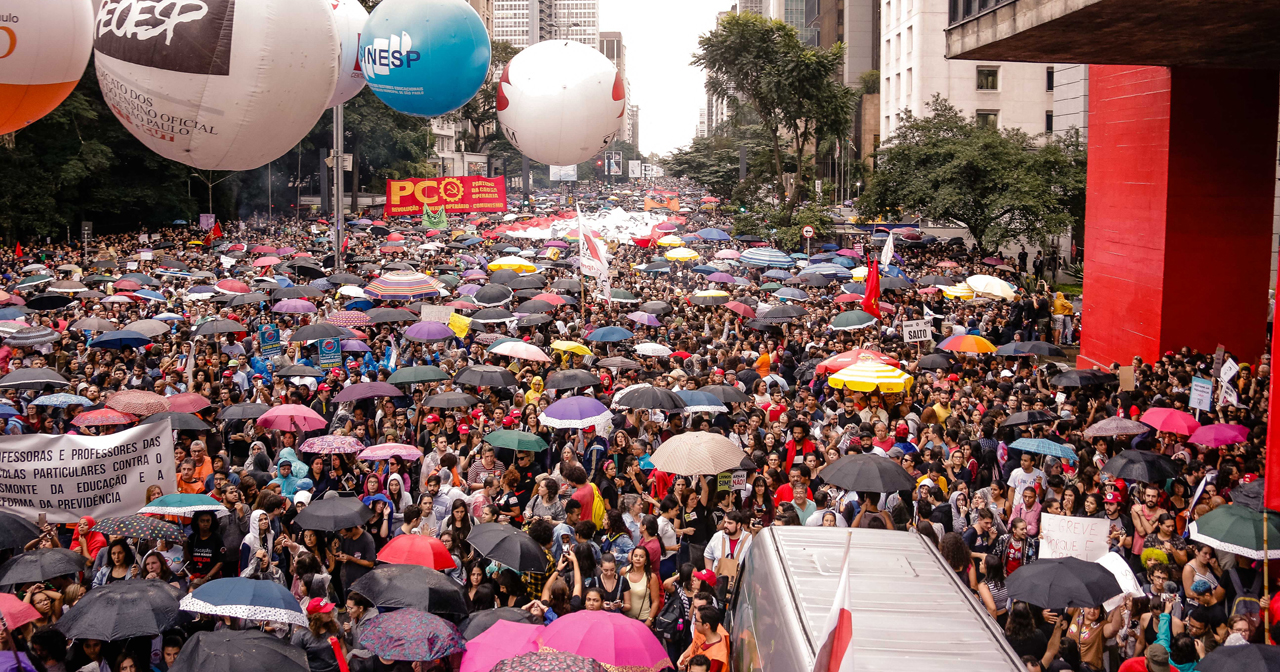 Futura-se
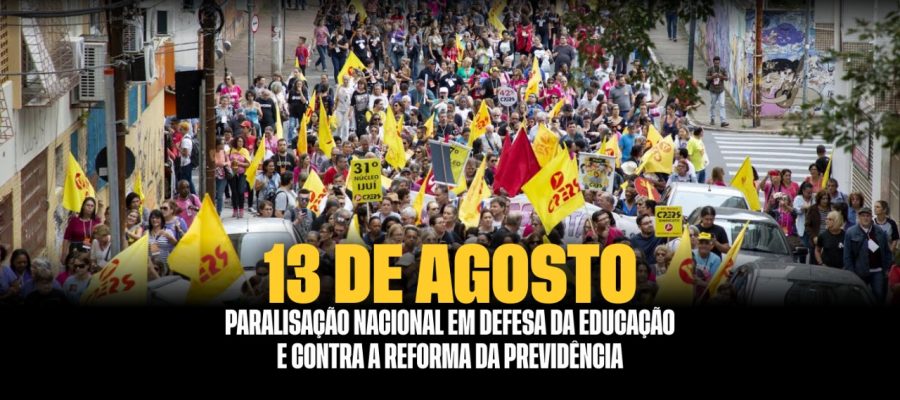 Future-se
GRITO DOS EXCLUÍDOS
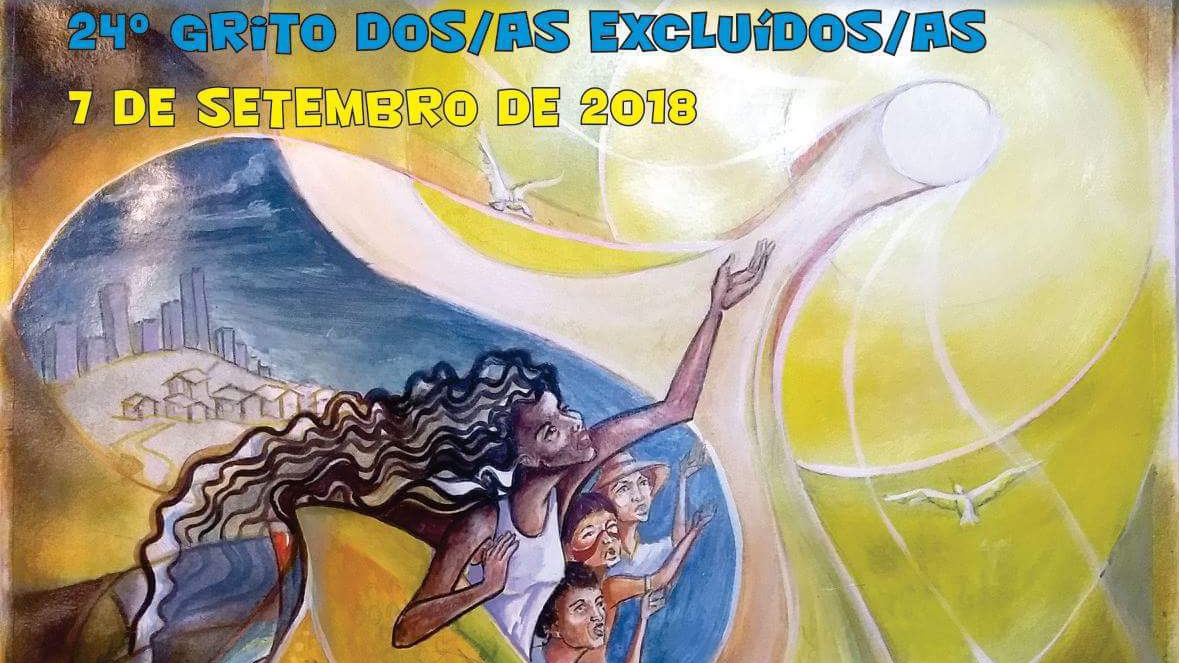 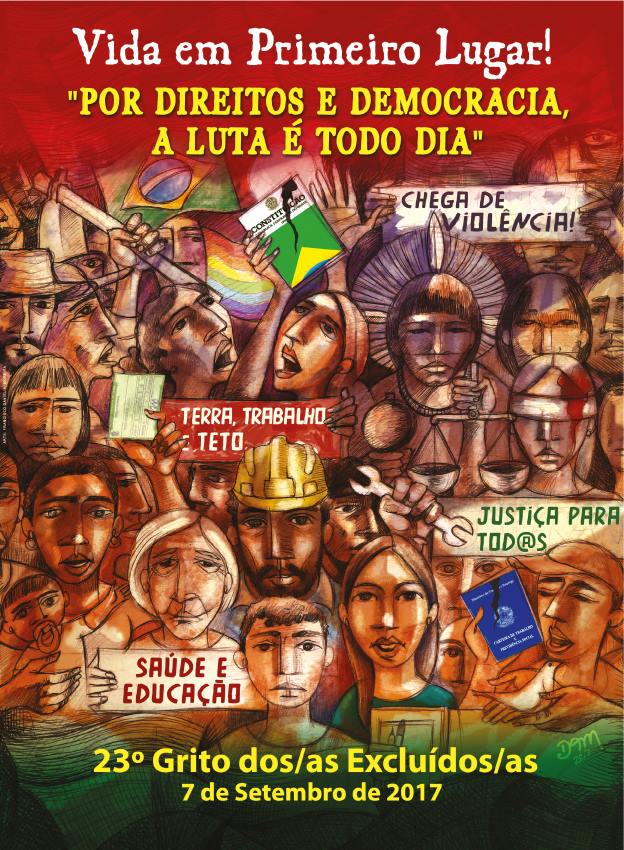 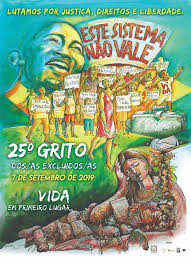 Future-se
DERROTAR BOLSONARO NAS RUAS
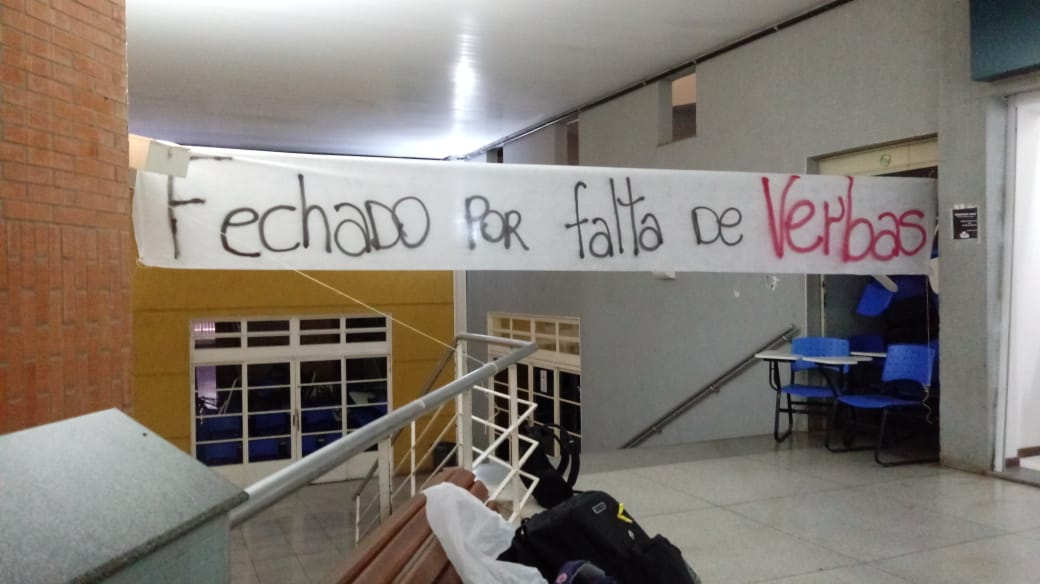 Future-se
PESQUISA DE OPINIÃO PÚBLICA
Future-se
DERROTAR BOLSONARO NAS RUAS
GREVE DA EDUCAÇÃO DE 48 H
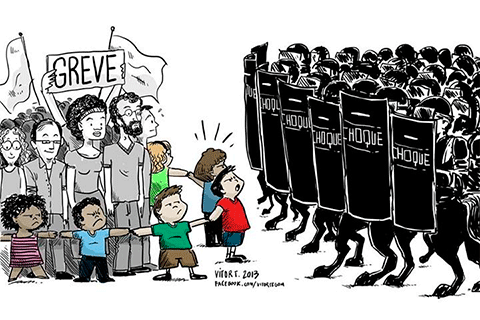 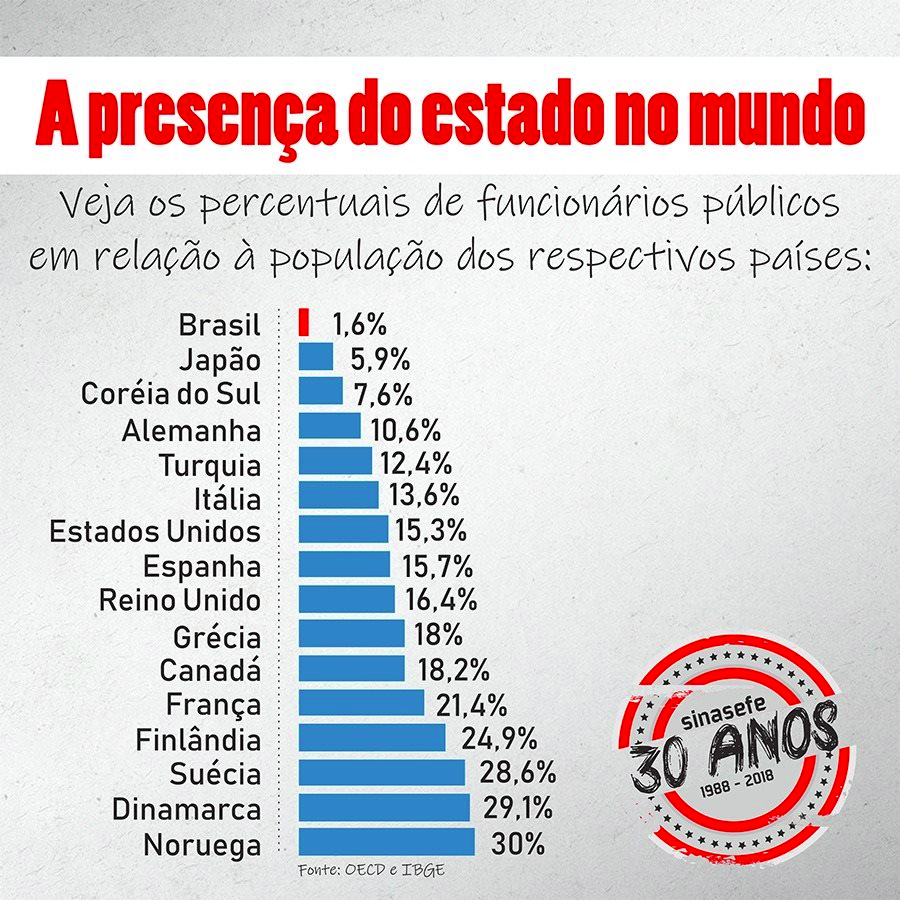 Future-se
DERROTAR BOLSONARO NAS RUAS
VEM AÍ: DIA DE LUTA EM DEFESA DO BRASIL
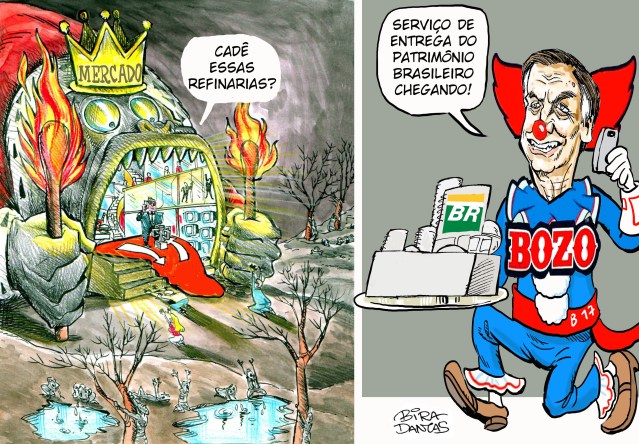